University of Cyprus - MSc Artificial Intelligence
MAI612 - MACHINE LEARNING
Lecture 3: Regression
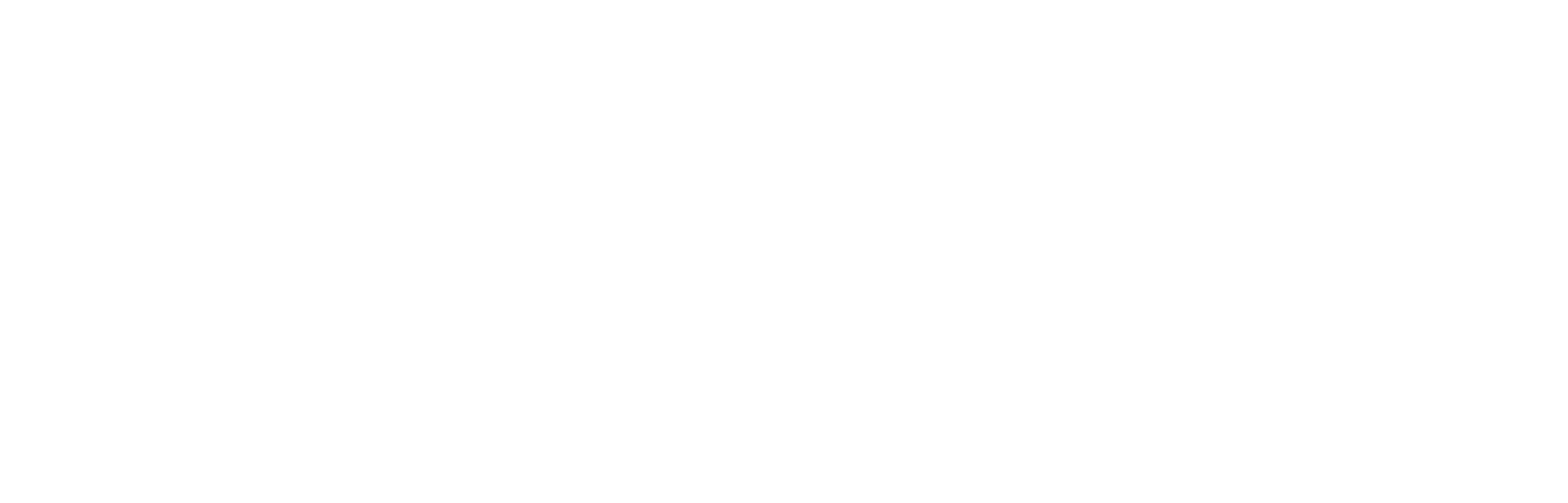 Vassilis Vassiliades, PhD
Winter Semester 2022-2023
Revision
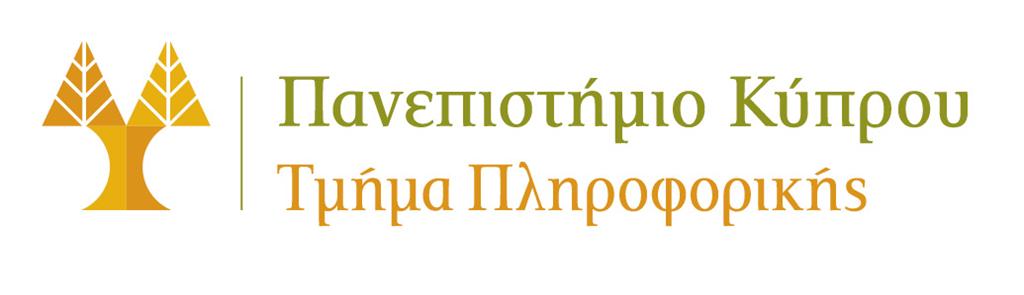 Lecture 3: Regression
Learning Outcomes
You will understand:
The problem of "regression" in supervised learning
The k-nearest neighbour regression model
The linear regression model
Gradient descent for finding the parameters of the linear regression model
The analytic solution to the linear regression model
3
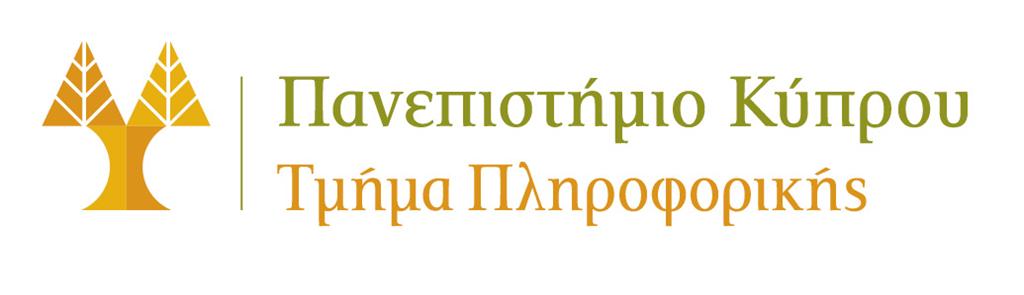 Supervised Learning
We present an input to the system: "teacher" provides the "target" output
System tries to match its predictions with the target ones
Example: images of cats and dogs with their corresponding label 
Goal: Use data to create a model that generalizes to unseen input-output pairs

Two common problems:
1. Regression - Output: continuous value
2. Classification - Output: discrete value
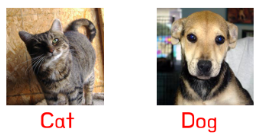 4
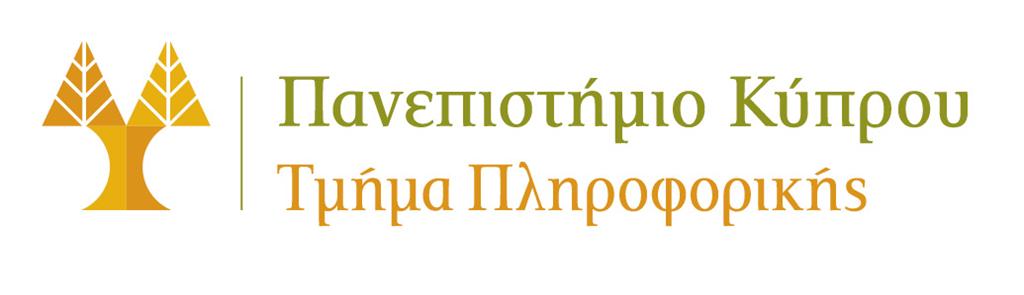 Regression
numerical input
numerical output
What is the value of y given x?

y = lookup(x)
<x,y>1
<x,y>2
...
<x,y>m
store
Pros:
+ simple
+ fast
+ remembers

Cons:
- no generalization
Data
Database
y = f [neighbors(x)]
number of instances
5
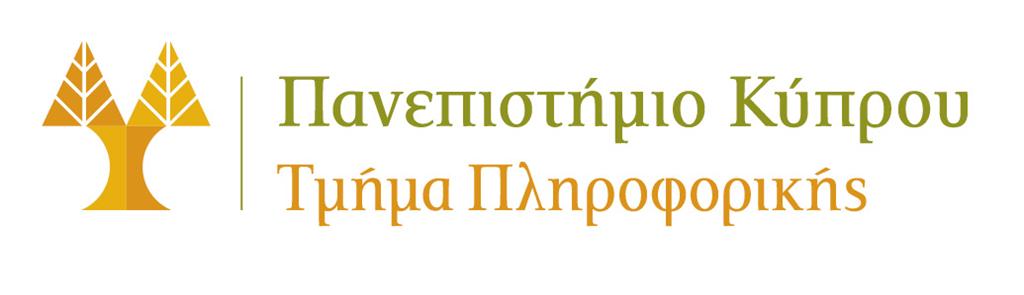 k-nearest neighbor regression
6
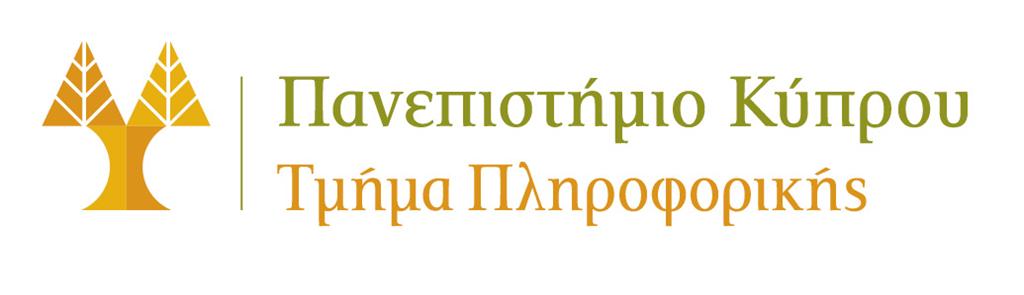 k-nearest neighbor regression
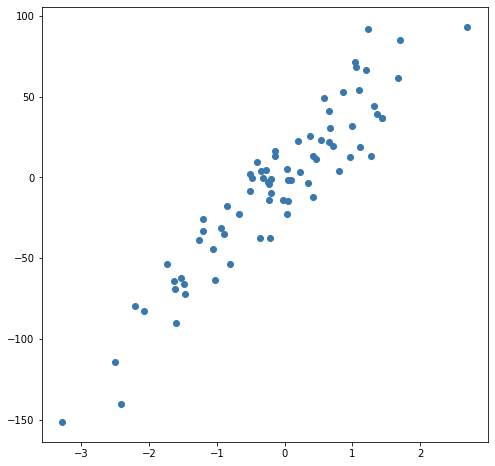 Source
7
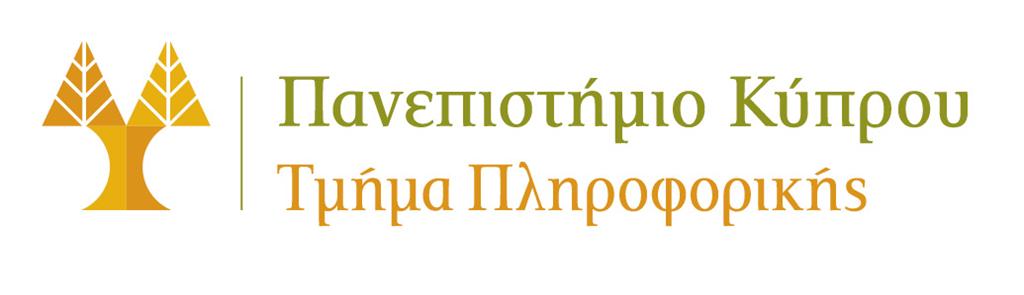 k-nearest neighbor regression
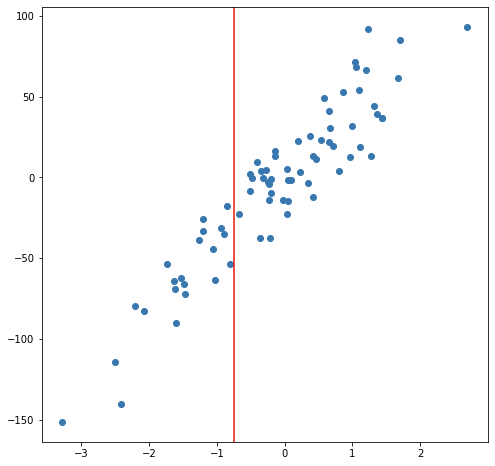 Source
8
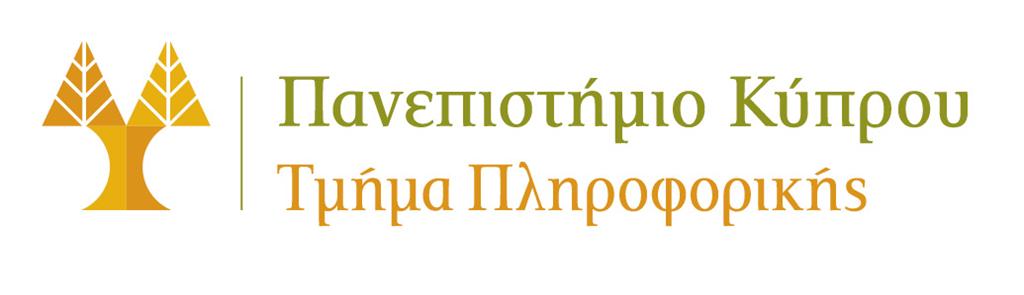 k-nearest neighbor regression
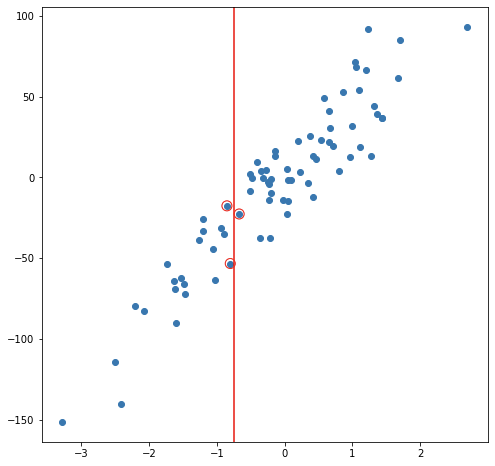 Source
k = 3
9
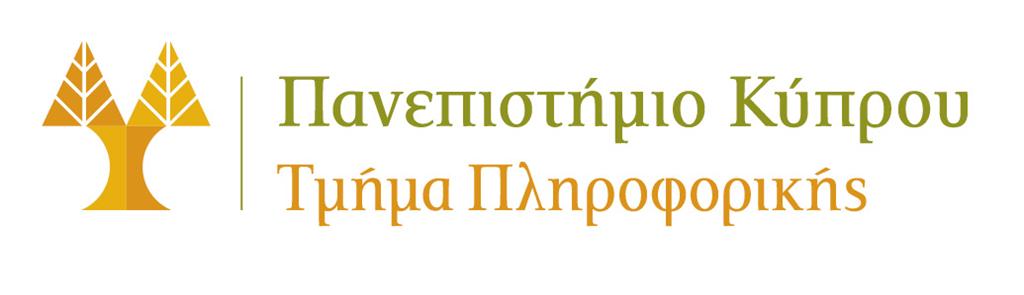 k-nearest neighbor regression
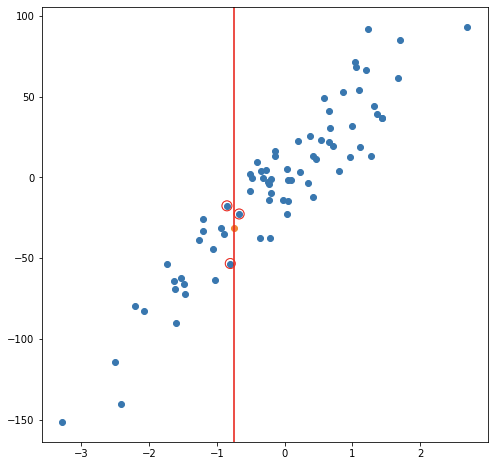 Source
k = 3
10
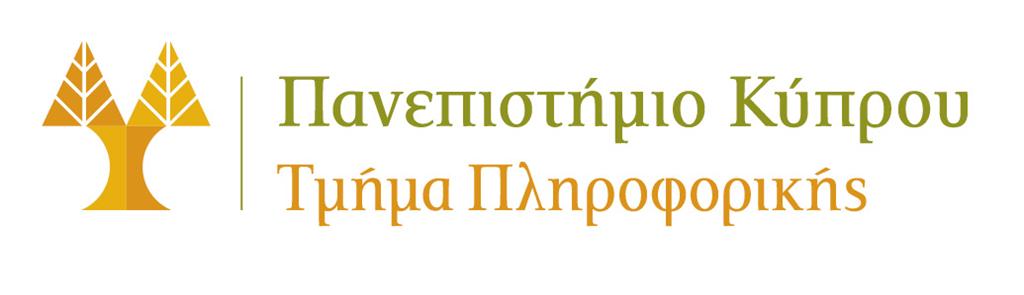 k-nearest neighbor regression
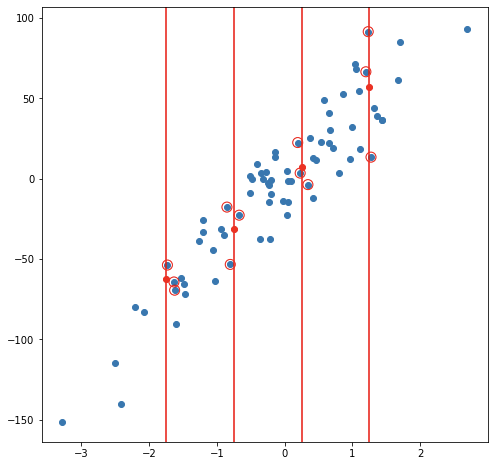 Source
k = 3
11
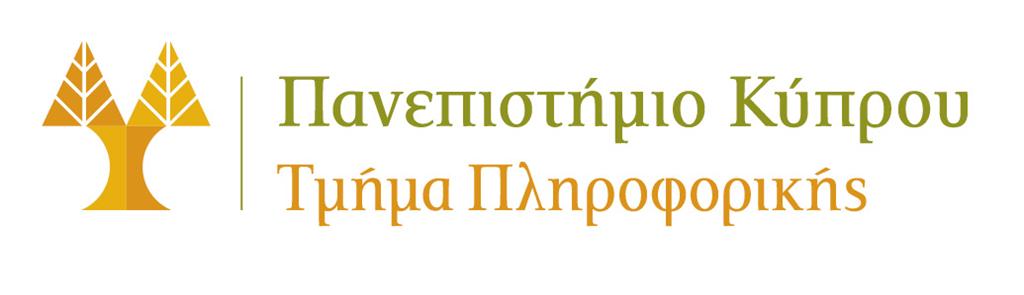 k-nearest neighbor regression
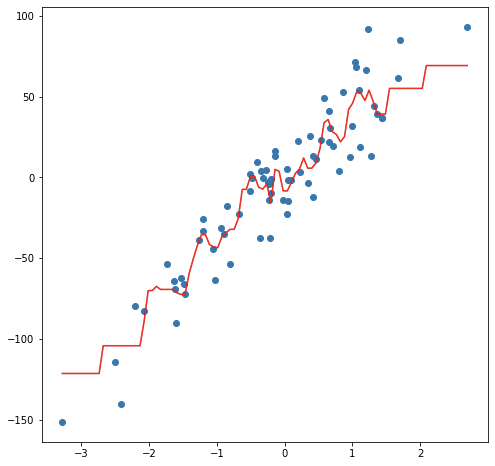 Source
k = 3
12
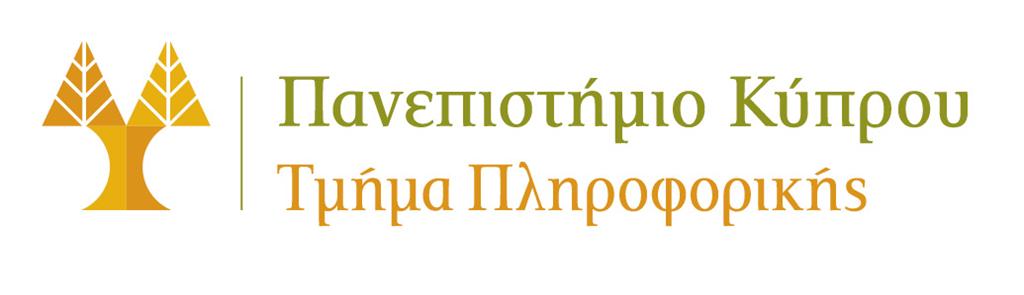 k-nearest neighbor regression
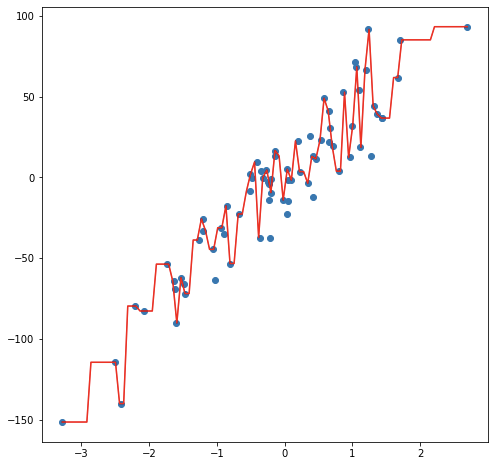 Source
k = 1

Model captures the nuances and noise instead of the trend 

This is known as overfitting
13
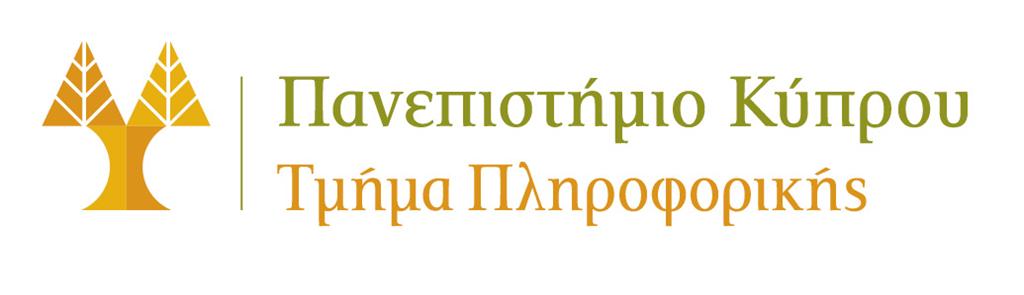 k-nearest neighbor regression
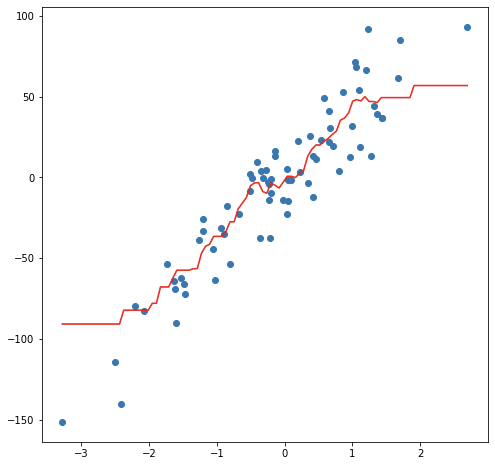 Source
k = 10

Smoother prediction, but problem at the edges

What if k=m?
14
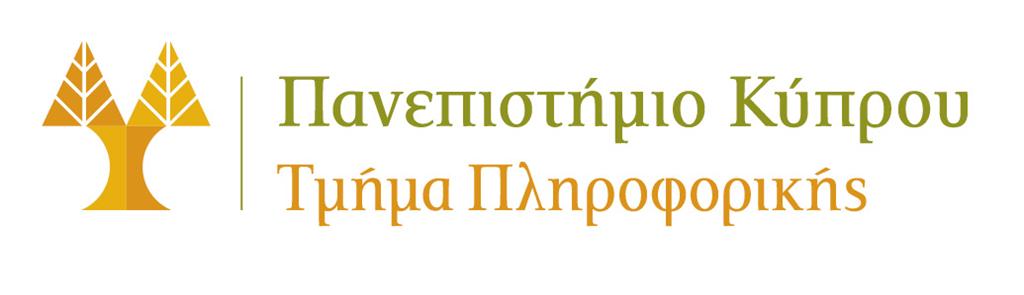 k-nearest neighbor regression
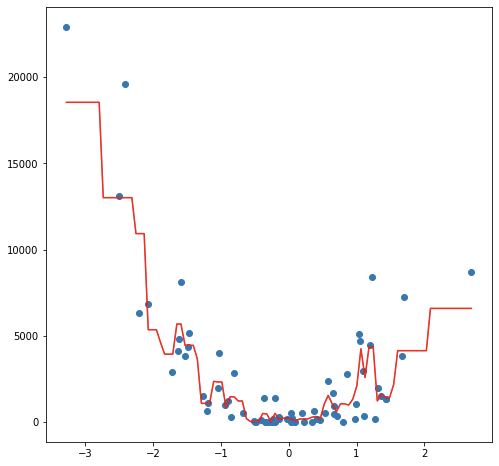 Source
k = 3
15
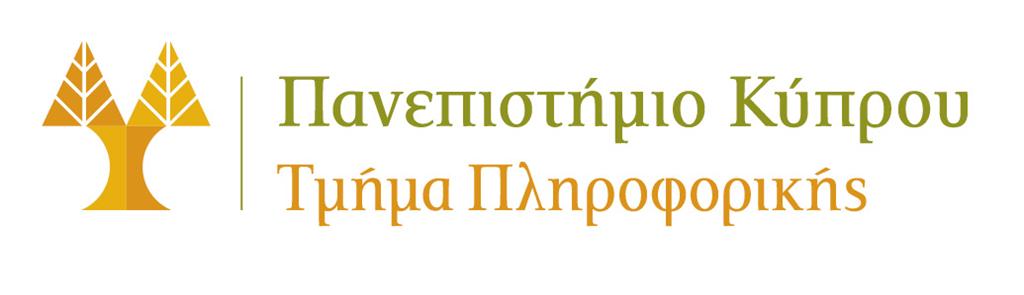 k-nearest neighbor regression
Strengths
easy to implement
no training time
handles non-linearities
Weaknesses
prediction becomes slower as the dataset becomes bigger
does not work well in high dimensions
needs feature scaling
sensitive to noisy data or outliers
lacks interpretability
16
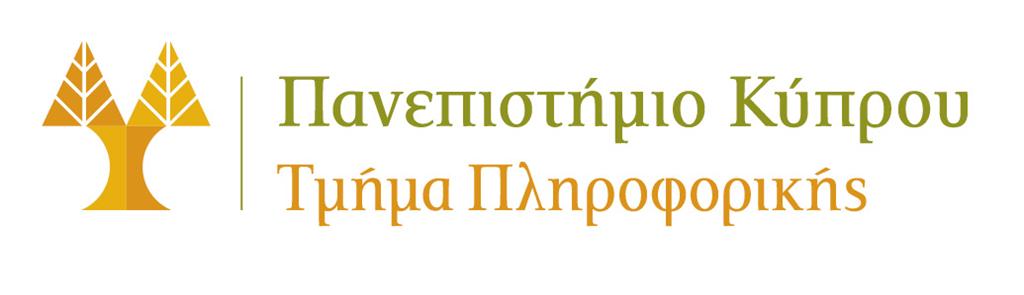 Example
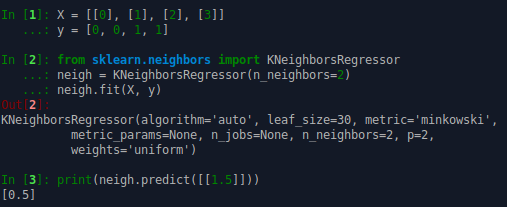 17
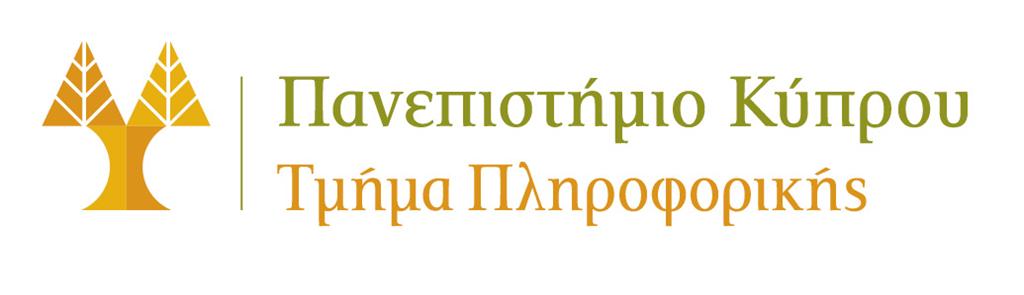 Regression
Alternative approach
<x,y>1
<x,y>2
...
<x,y>m
<x,y>1
<x,y>2
...
<x,y>m
y = f(x)
y = knn(x)
What is the simplest function we can use?
Instance-based learning / memory-based learning
or
Non-parametric models / Exemplar-based models
18
<x,y>1
<x,y>2
...
<x,y>m
y = αx + β
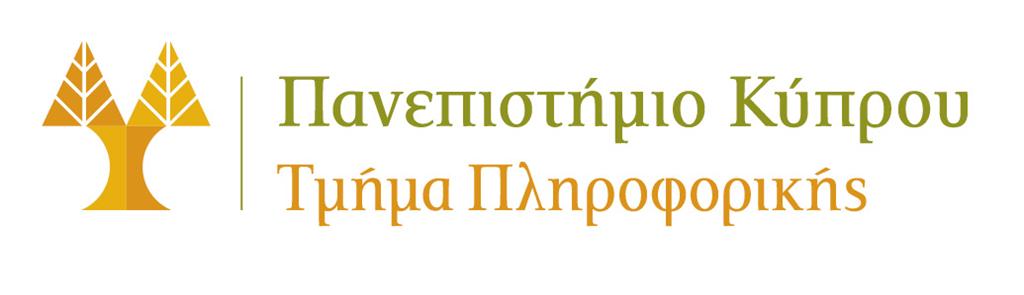 Regression
<x,y>1
<x,y>2
...
<x,y>m
y = knn(x)
Instance-based learning / memory-based learning
or
Non-parametric models / Exemplar-based models
Model-based learning
or
Parametric models
19
y = αx + β
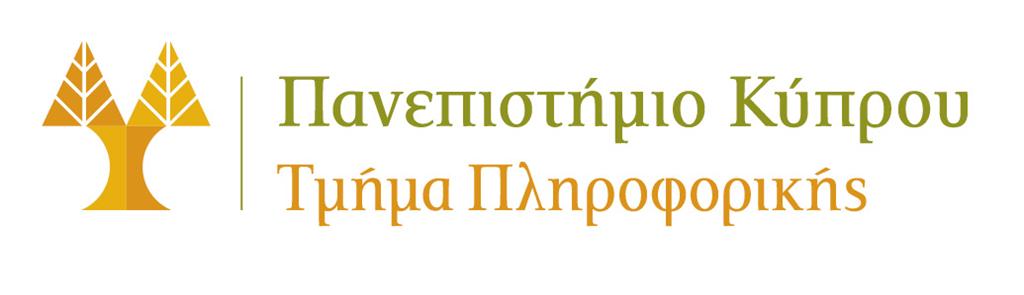 Linear Regression
α=0
y=β
y
α
β
β=0
y=αx
x
20
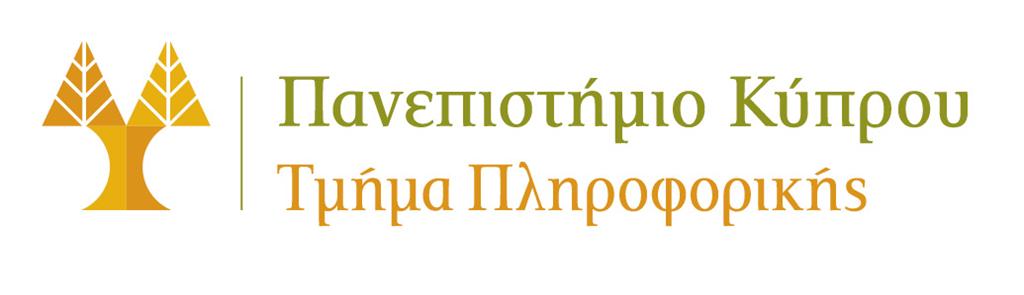 Model Representation
intercept term (β)
Training Set
Model
<x,y>1
<x,y>2
...
<x,y>m
Learning Algorithm
estimated value of y
slopes (α) in every dimension
n=1	Simple Linear Regression
n>1	Multiple Linear Regression
dimensionality of the input
21
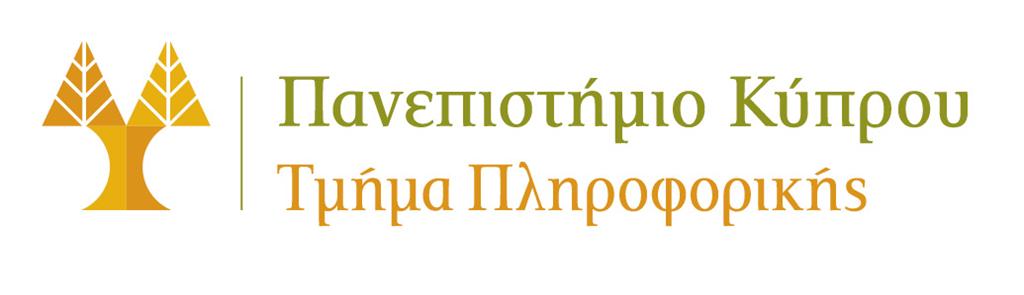 Model Representation
22
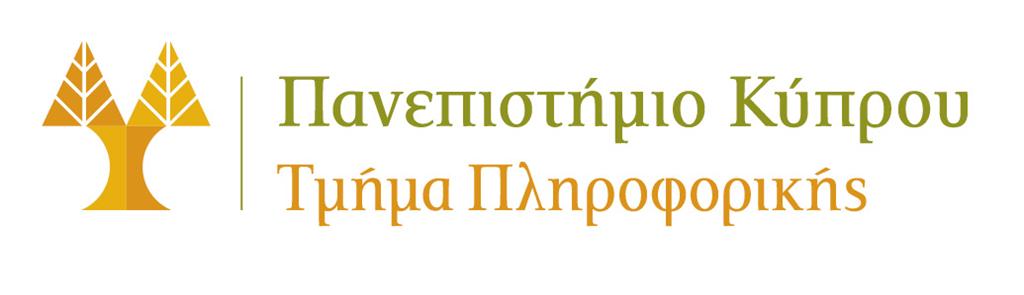 Objective
How?
23
θ
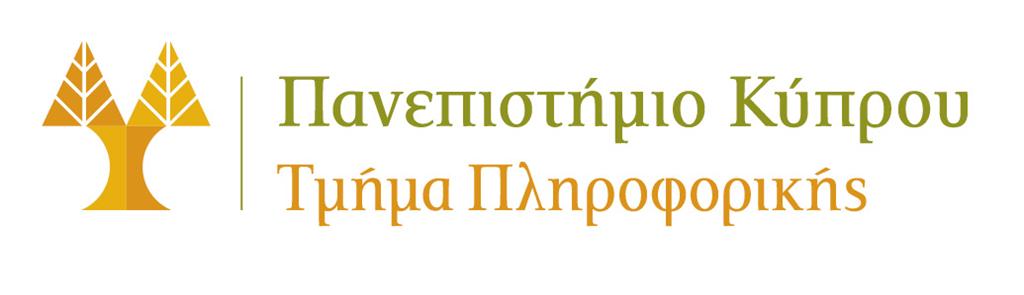 Objective & Cost function
Mean Squared Error function
Can the error be < 0?
24
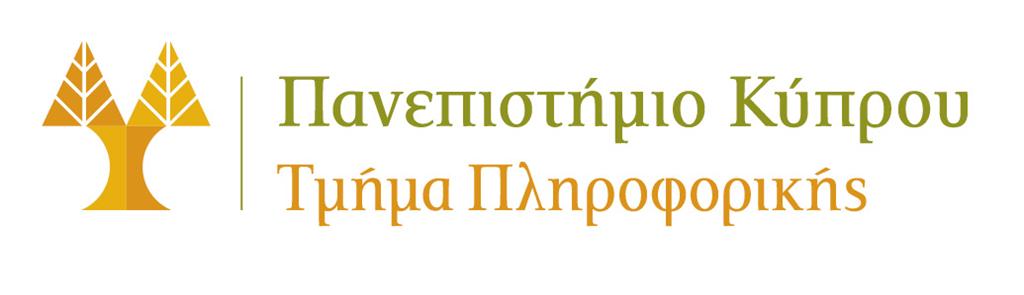 Cost function
y
0
x
25
Gradient Descent
positive
slope
negative
slope
x
decreases
This is where we want to end up
(local minimum)
increases
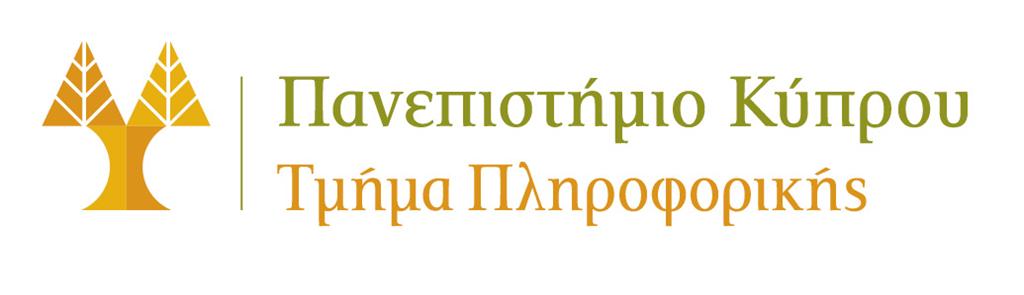 Optimization: Gradient Descent
0
27
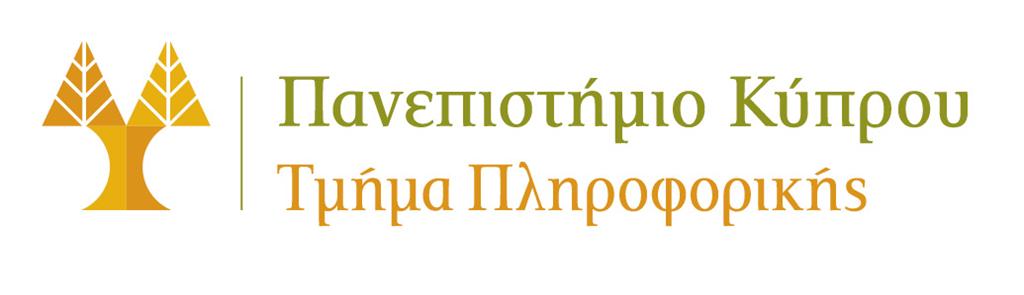 Gradient Descent: learning rate α
α too small
α too large
0
0
possible divergence
slow convergence
28
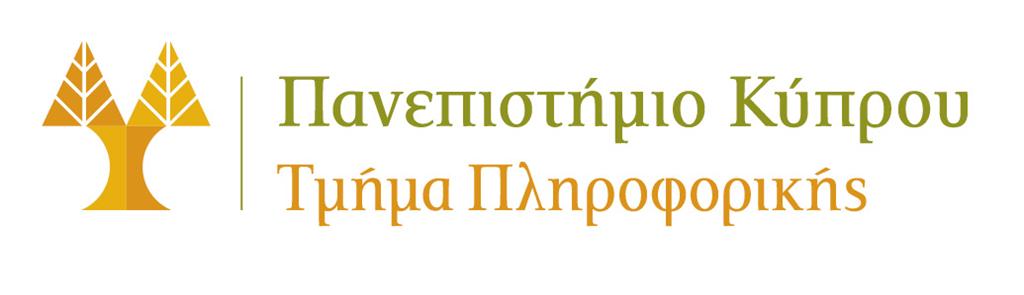 Gradient Descent
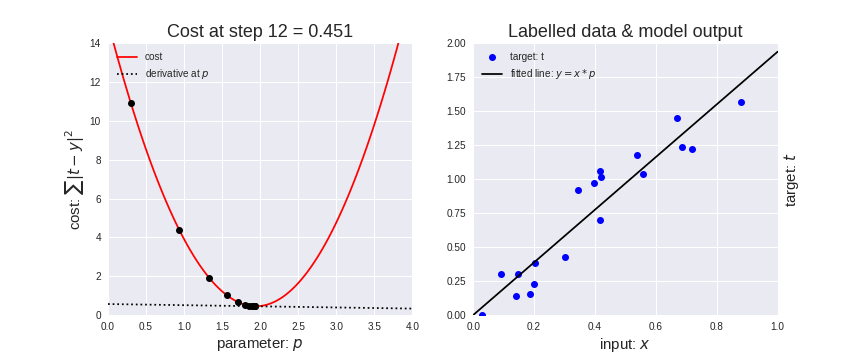 source
29
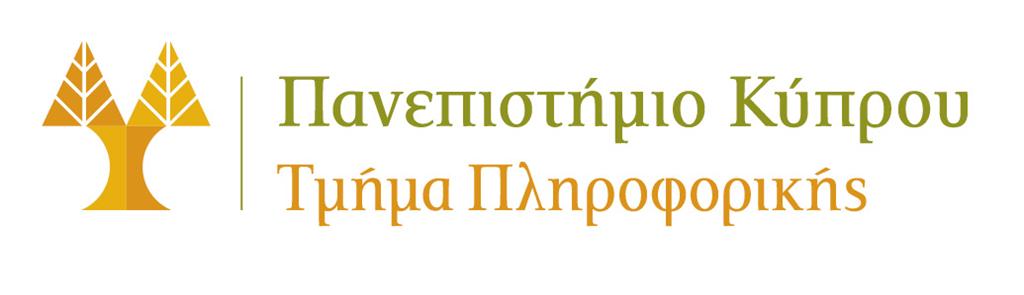 Gradient Descent
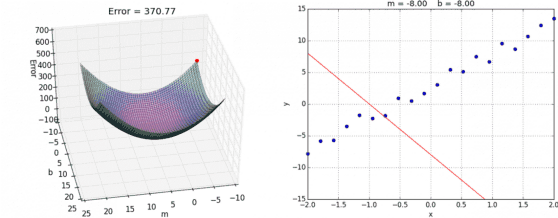 source
30
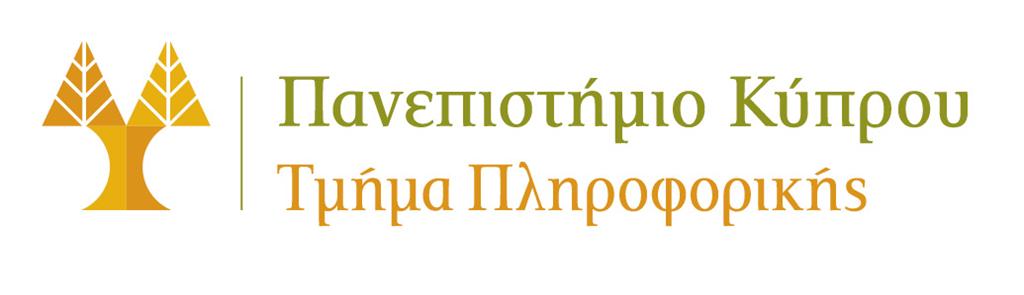 Gradient Descent in Practice
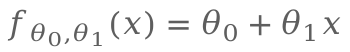 Implementation:
Repeat until convergence:
Calculate loss

Calculate gradient vector


Update parameter vector
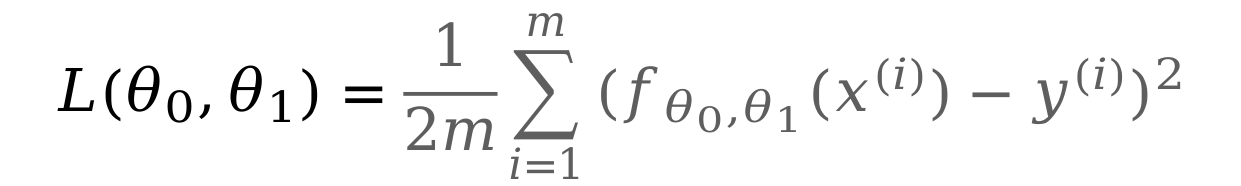 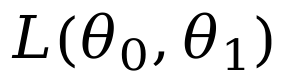 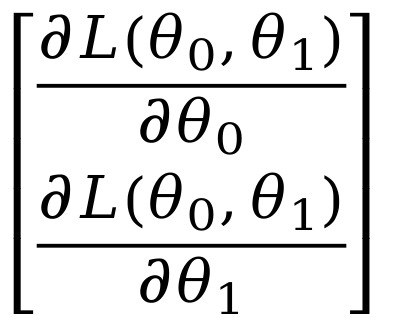 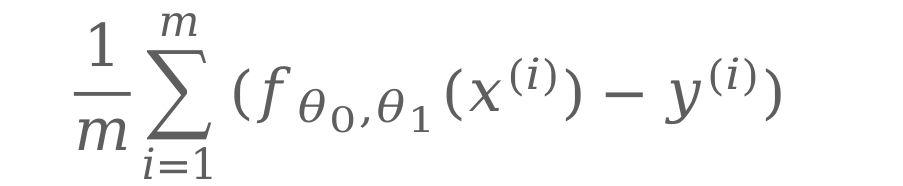 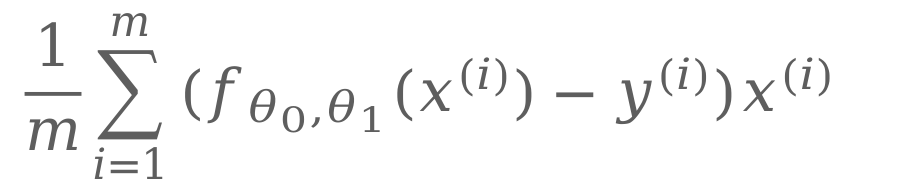 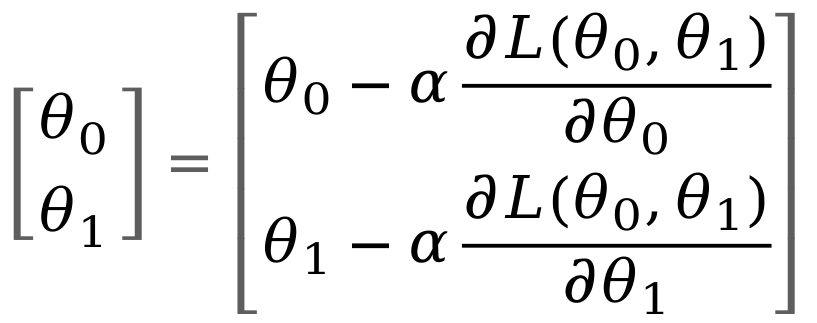 31
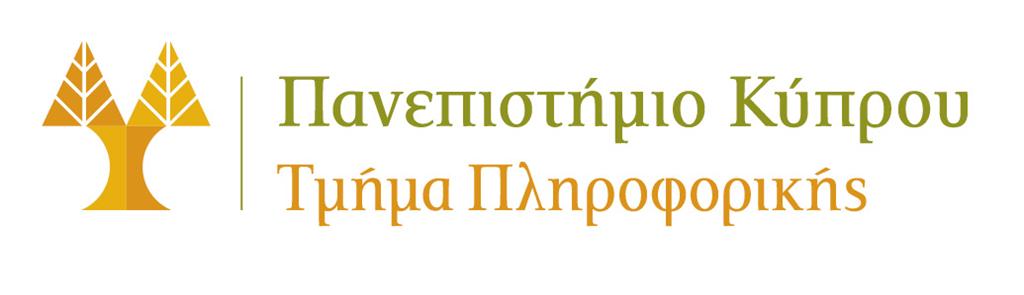 Gradient Descent in Practice
"Batch"  gradient descent:
Uses all training examples (m)
Used when the size of the training set is small (e.g., m = 101 – 103)

Other variants of gradient descent:
Stochastic Gradient Descent
Mini-batch Gradient Descent
will look in later lectures
32
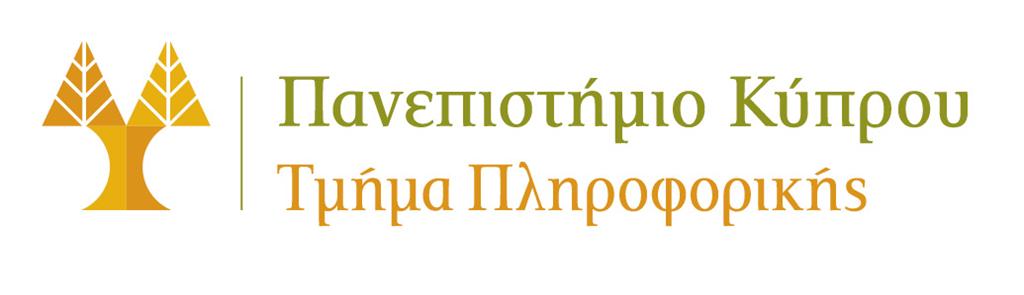 Gradient Descent in Practice
Use Feature Scaling
Without feature scaling
With feature scaling
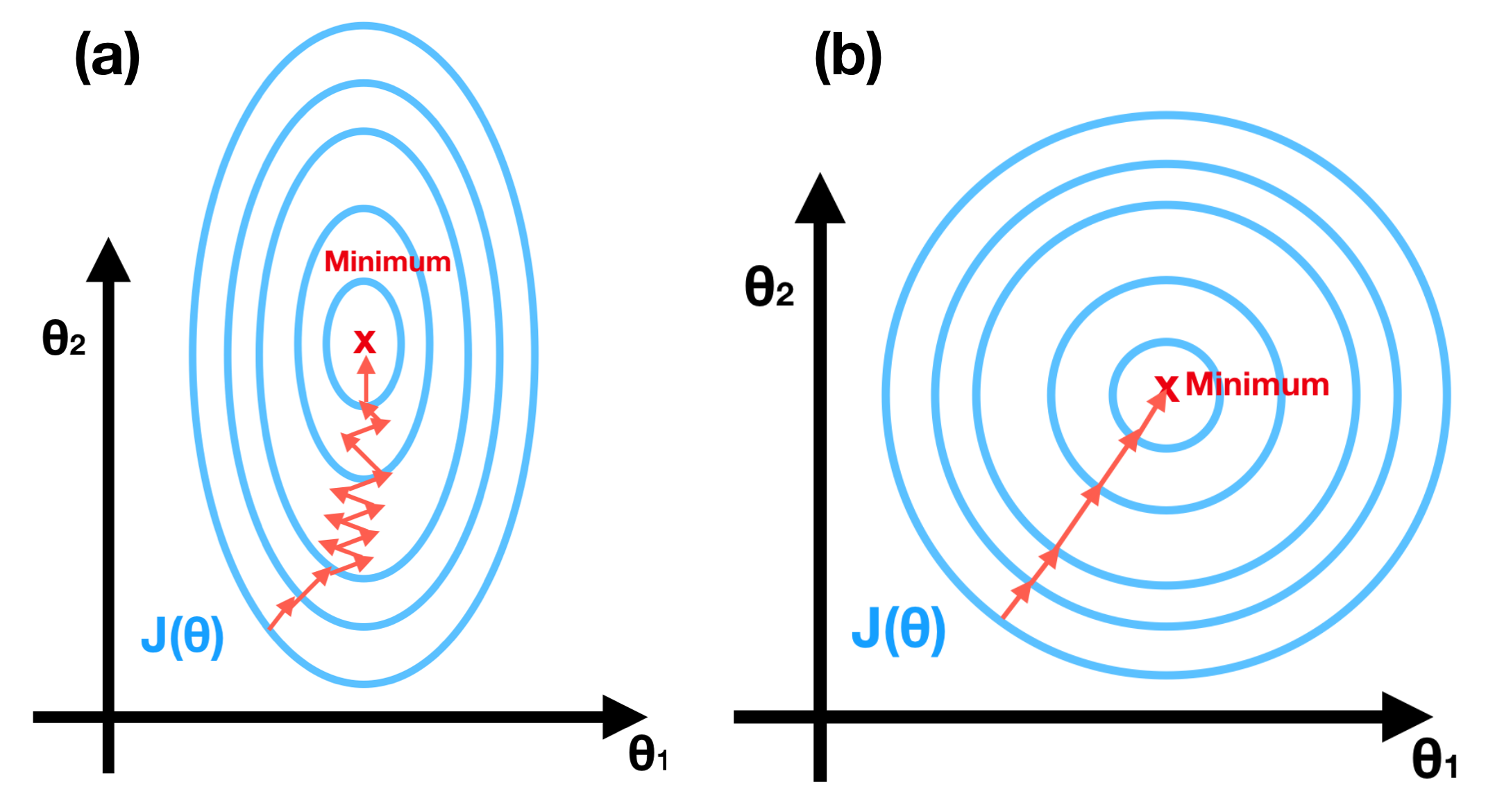 source
33
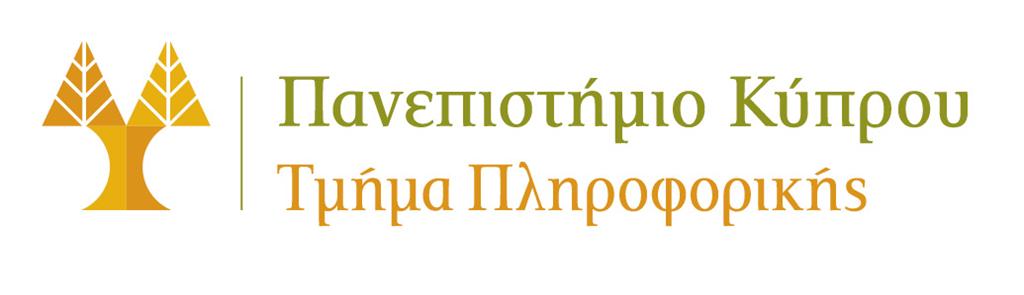 Gradient Descent on a non-convex 2D function
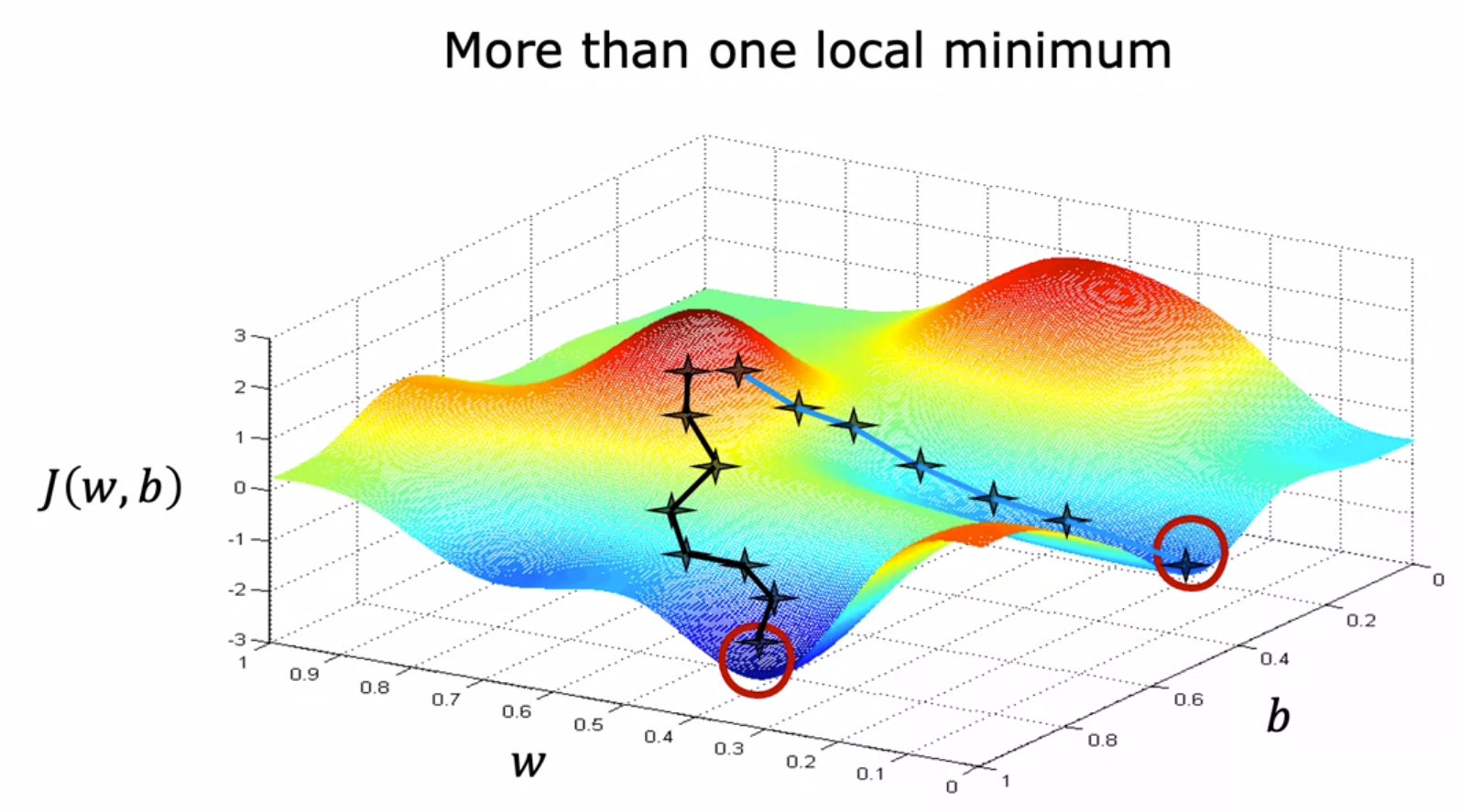 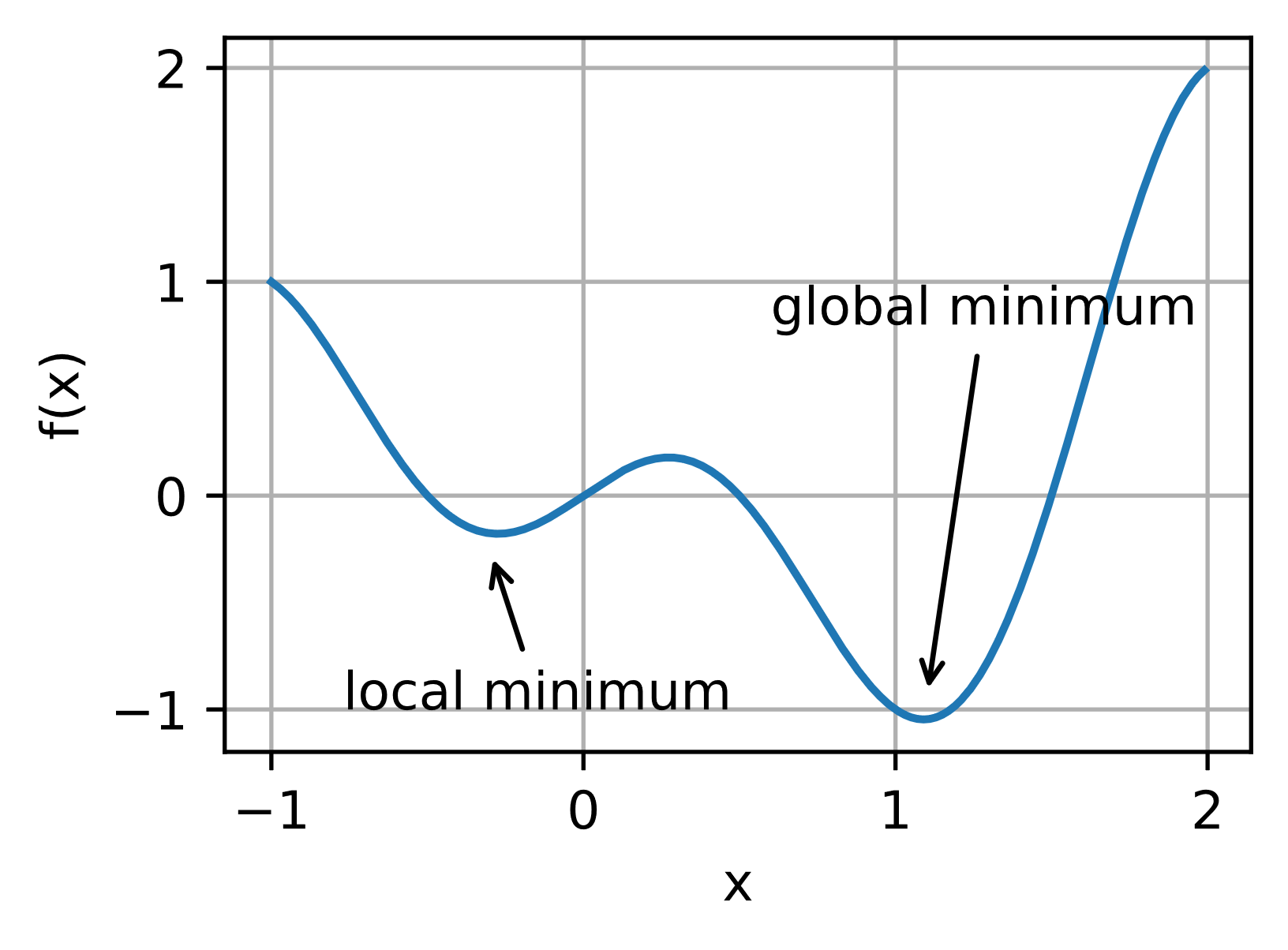 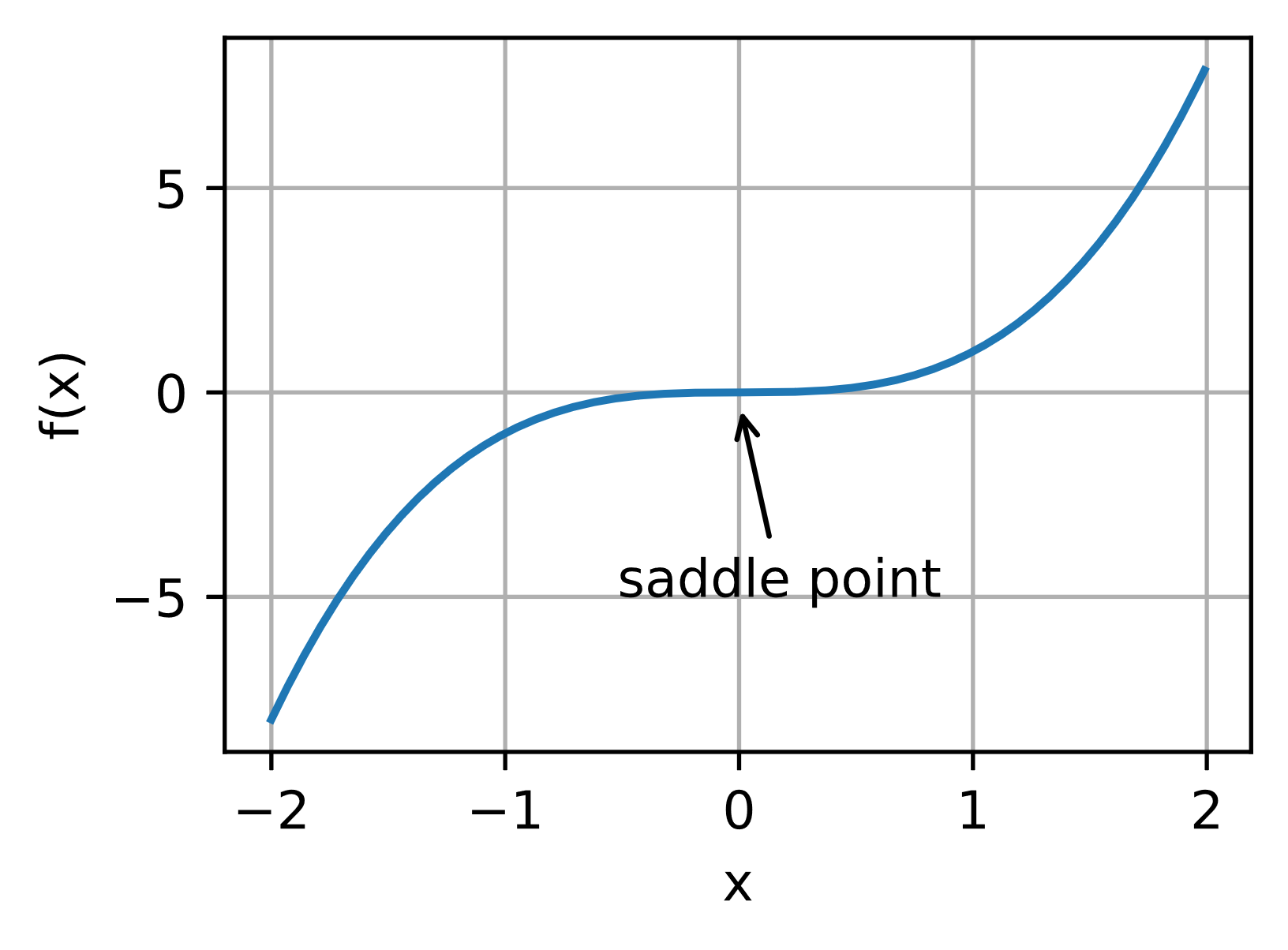 Source: Andrew Ng – Coursera, Machine Learning
Source
34
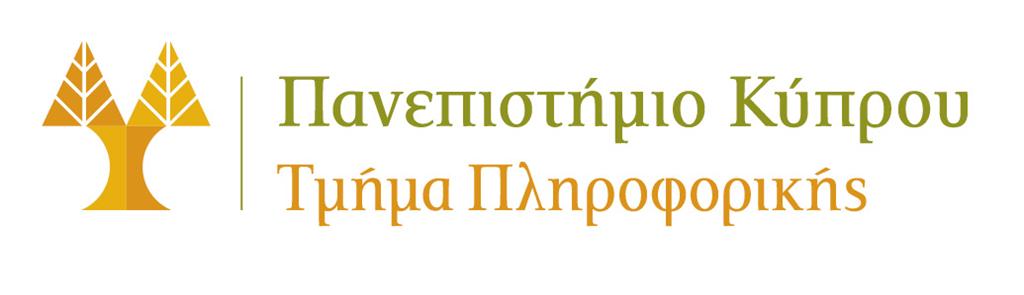 Gradient Descent on the Mean Squared Error
Does the MSE when using the Linear Regression model have more than one minima?
No – a single global minimum



For this particular case, there is an analytic (closed-form / non-iterative) solution.
35
y
x
x(1)   y(1)
x(2)   y(2)
 ...   ...
x(m)  y(m)
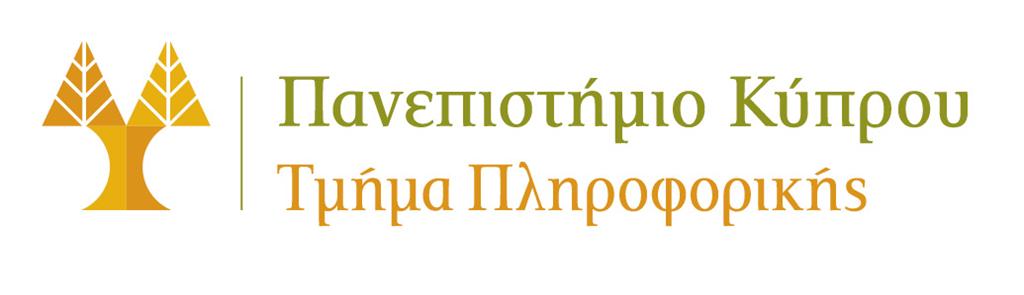 Analytic Solution: Normal Equations
36
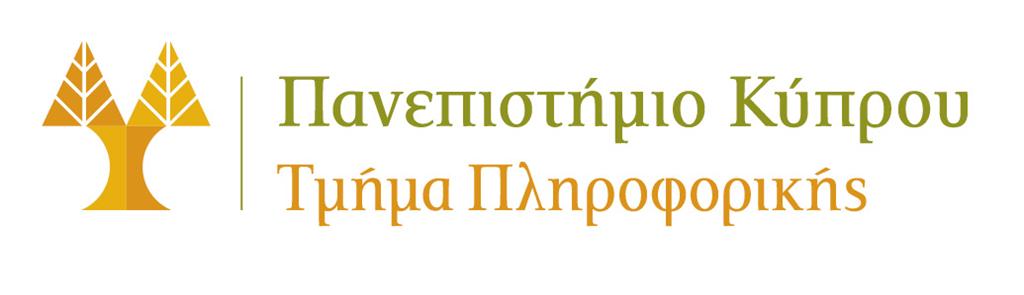 Example
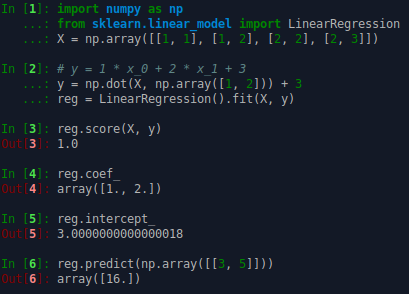 37
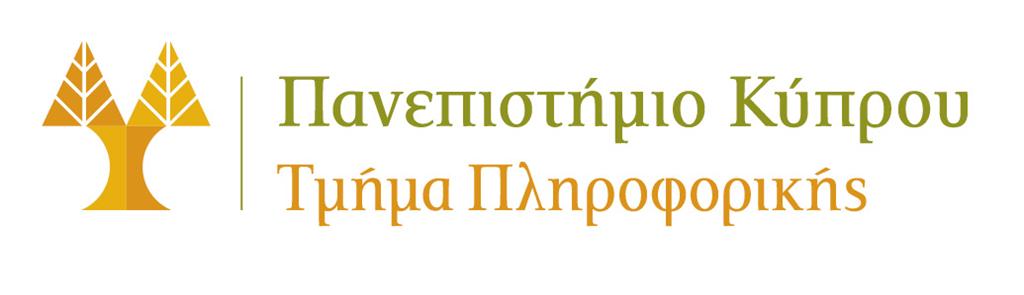 Linear regression
Strengths
easy to implement (analytic solution)
small computation time for fitting (analytic solution)
constant prediction time (does not save any data points)
analytic solution does not need feature scaling
less sensitive to noisy data
more interpretable
Weaknesses
does not handle nonlinear relationships in the data
for large datasets it requires iterative methods, e.g., gradient descent
gradient descent needs feature scaling
38
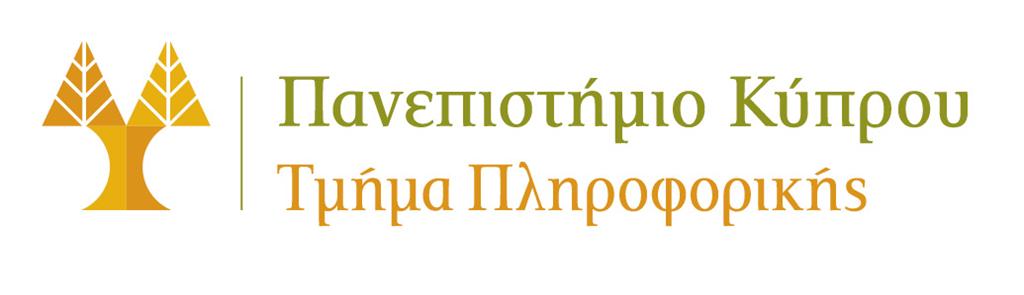 Linear regression
Strengths
easy to implement (analytic solution)
small computation time for fitting (analytic solution)
constant prediction time (does not save any data points)
analytic solution does not need feature scaling
less sensitive to noisy data
more interpretable
Weaknesses
does not handle nonlinear relationships in the data
for large datasets it requires iterative methods, e.g., gradient descent
gradient descent needs feature scaling
How can we fix this?
… without changing the algorithm?
39
e.g. for 2 variables
and polynomial degree=2
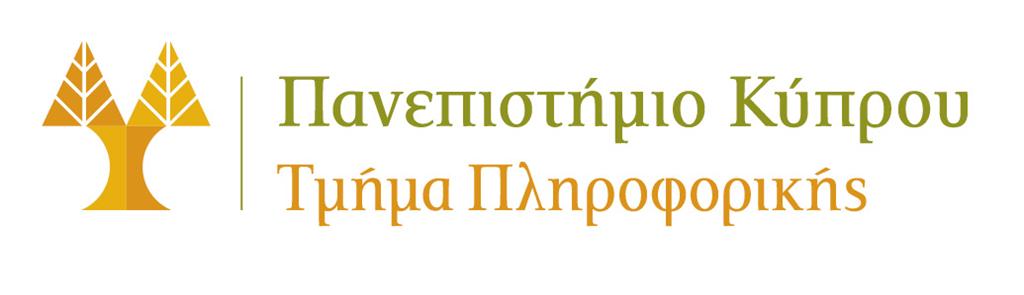 Polynomial regression
Use feature engineering to construct polynomial features





 Find the solution to the new linear regression problem
40
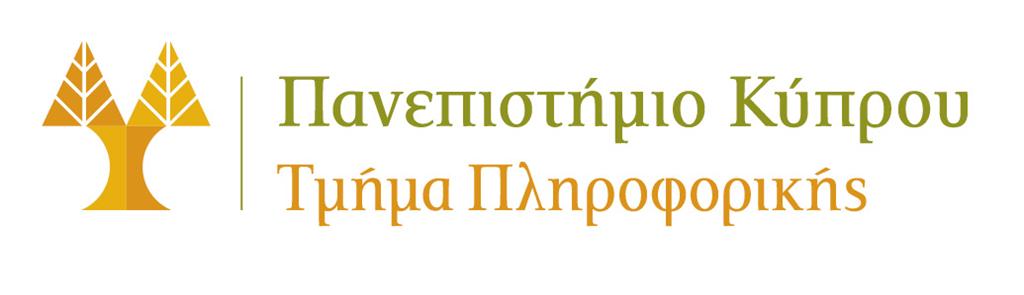 Resources
Supervised Learning – Scikit-learn

Linear regression – Wikipedia

Mean squared error – Wikipedia 

Gradient descent – Wikipedia
41
Thank you